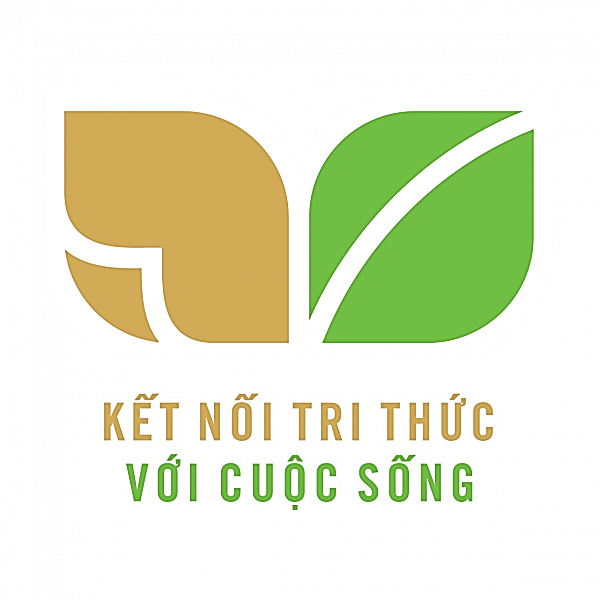 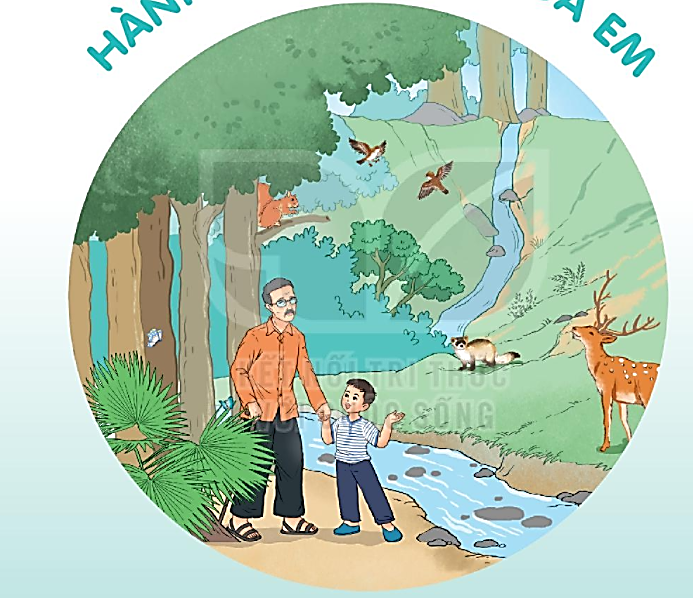 HÀNH TINH XANH CỦA EM
TIẾNG CHỔI TRE
BÀI 13
BÀI 13
Đường phố ở 2 bức tranh dưới đây có gì khác nhau? Theo em tại sao lại có sự khác nhau đó?
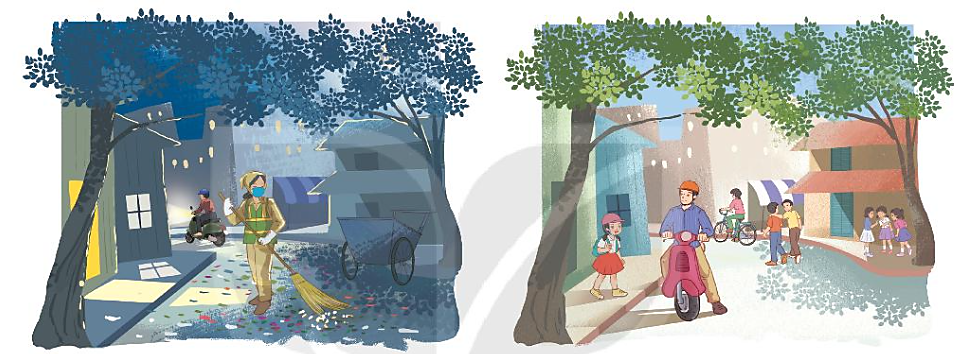 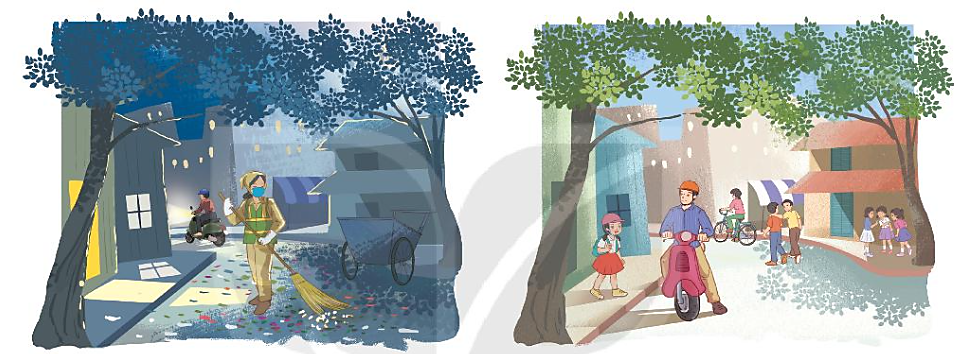 TIẾNG CHỔI TRE
BÀI 13
BÀI 13
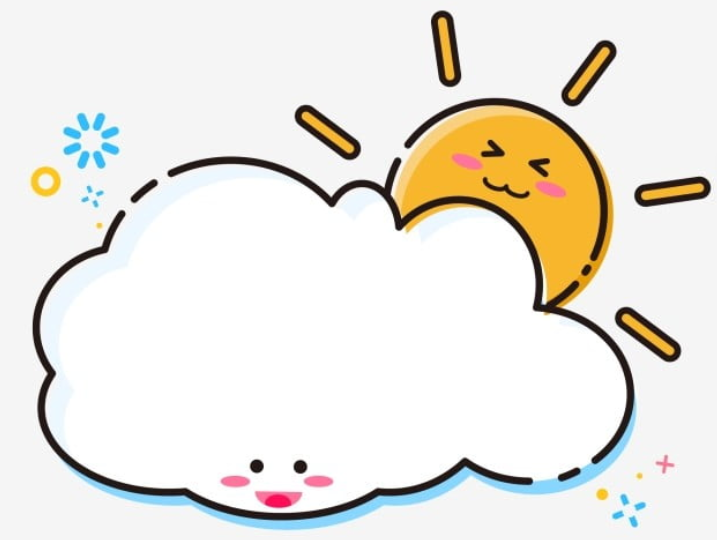 TIẾT 1 – 2
ĐỌC
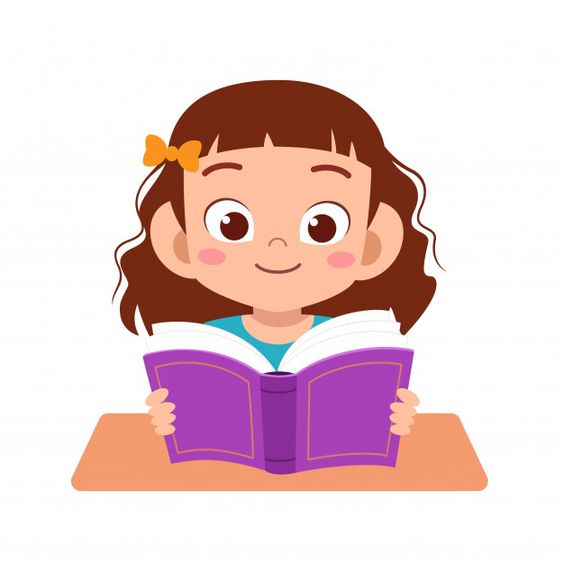 Tiếng chổi tre
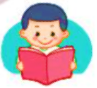 Nhớ em nghe
Tiếng chổi tre
Chị quét
Những đêm hè
Đêm đông gió rét
Tiếng chổi tre
Sớm tối
Đi về
Giữ sạch lề
Đẹp lối
Em nghe!
(Tố Hữu)
Những đêm hè
Khi ve ve
Đã ngủ
Tôi lắng nghe
Trên đường Trần Phú
Tiếng chổi tre
Xao xác
Hàng me
Tiếng chổi tre
Đêm hè
Quét rác…
Những đêm đông
Khi cơn dông
Vừa tắt
Tôi đứng trông
Trên đường lặng ngắt
Chị lao công
Như sắt
Như đồng
Chị lao công 
Đêm đông
Quét rác …
Tiếng chổi tre
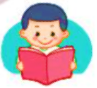 Những đêm hè
Khi ve ve
Đã ngủ
Tôi lắng nghe
Trên đường Trần Phú
Tiếng chổi tre
Xao xác
Hàng me
Tiếng chổi tre
Đêm hè
Quét rác…
Những đêm đông
Khi cơn dông
Vừa tắt
Tôi đứng trông
Trên đường lặng ngắt
Chị lao công
Như sắt
Như đồng
Chị lao công 
Đêm đông
Quét rác …
Nhớ em nghe
Tiếng chổi tre
Chị quét
Những đêm hè
Đêm đông gió rét
Tiếng chổi tre
Sớm tối
Đi về
Giữ sạch lề
Đẹp lối
Em nghe!
(Tố Hữu)
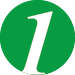 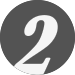 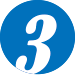 Tiếng chổi tre
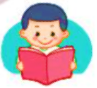 Những đêm hè
Khi ve ve
Đã ngủ
Tôi lắng nghe
Trên đường Trần Phú
Tiếng chổi tre
Xao xác
Hàng me
Tiếng chổi tre
Đêm hè
Quét rác…
Tiếng chổi tre
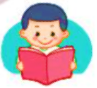 Những đêm hè
Khi ve ve
Đã ngủ
Tôi lắng nghe
Trên đường Trần Phú
Tiếng chổi tre
Xao xác
Hàng me
Tiếng chổi tre
Đêm hè
Quét rác…
Từ ngữ
Chổi tre
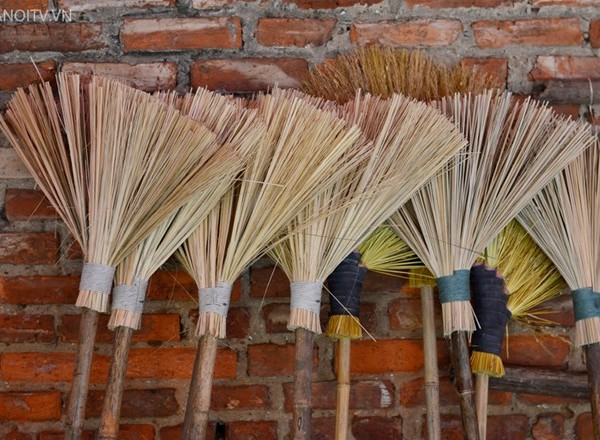 Tiếng chổi tre
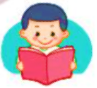 Những đêm đông
Khi cơn dông
Vừa tắt
Tôi đứng trông
Trên đường lặng ngắt
Chị lao công
Như sắt
Như đồng
Chị lao công 
Đêm đông
Quét rác …
Tiếng chổi tre
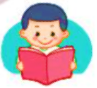 Những đêm đông
Khi cơn dông
Vừa tắt
Tôi đứng trông
Trên đường lặng ngắt
Chị lao công
Như sắt
Như đồng
Chị lao công 
Đêm đông
Quét rác …
Từ ngữ
Lao công
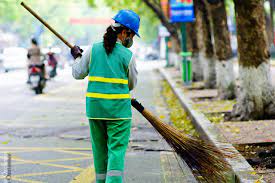 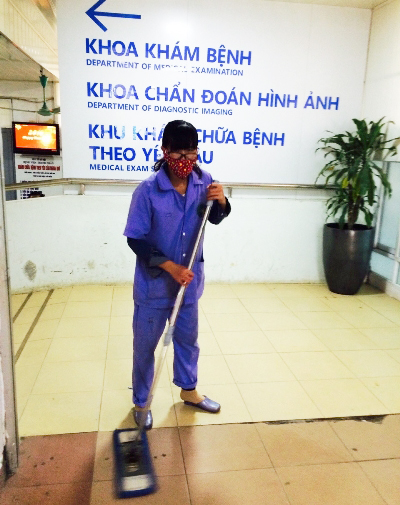 Tiếng chổi tre
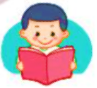 Nhớ em nghe
Tiếng chổi tre
Chị quét
Những đêm hè
Đêm đông gió rét
Tiếng chổi tre
Sớm tối
Đi về
Giữ sạch lề
Đẹp lối
Em nghe!
(Tố Hữu)
Tiếng chổi tre
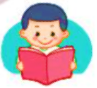 Nhớ em nghe
Tiếng chổi tre
Chị quét
Những đêm hè
Đêm đông gió rét
Tiếng chổi tre
Sớm tối
Đi về
Giữ sạch lề
Đẹp lối
Em nghe!
(Tố Hữu)
Tiếng chổi tre
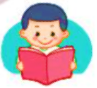 Những đêm hè
Khi ve ve
Đã ngủ
Tôi lắng nghe
Trên đường Trần Phú
Tiếng chổi tre
Xao xác
Hàng me
Tiếng chổi tre
Đêm hè
Quét rác…
Những đêm đông
Khi cơn dông
Vừa tắt
Tôi đứng trông
Trên đường lặng ngắt
Chị lao công
Như sắt
Như đồng
Chị lao công 
Đêm đông
Quét rác …
Nhớ em nghe
Tiếng chổi tre
Chị quét
Những đêm hè
Đêm đông gió rét
Tiếng chổi tre
Sớm tối
Đi về
Giữ sạch lề
Đẹp lối
Em nghe!
(Tố Hữu)
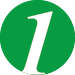 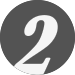 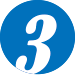 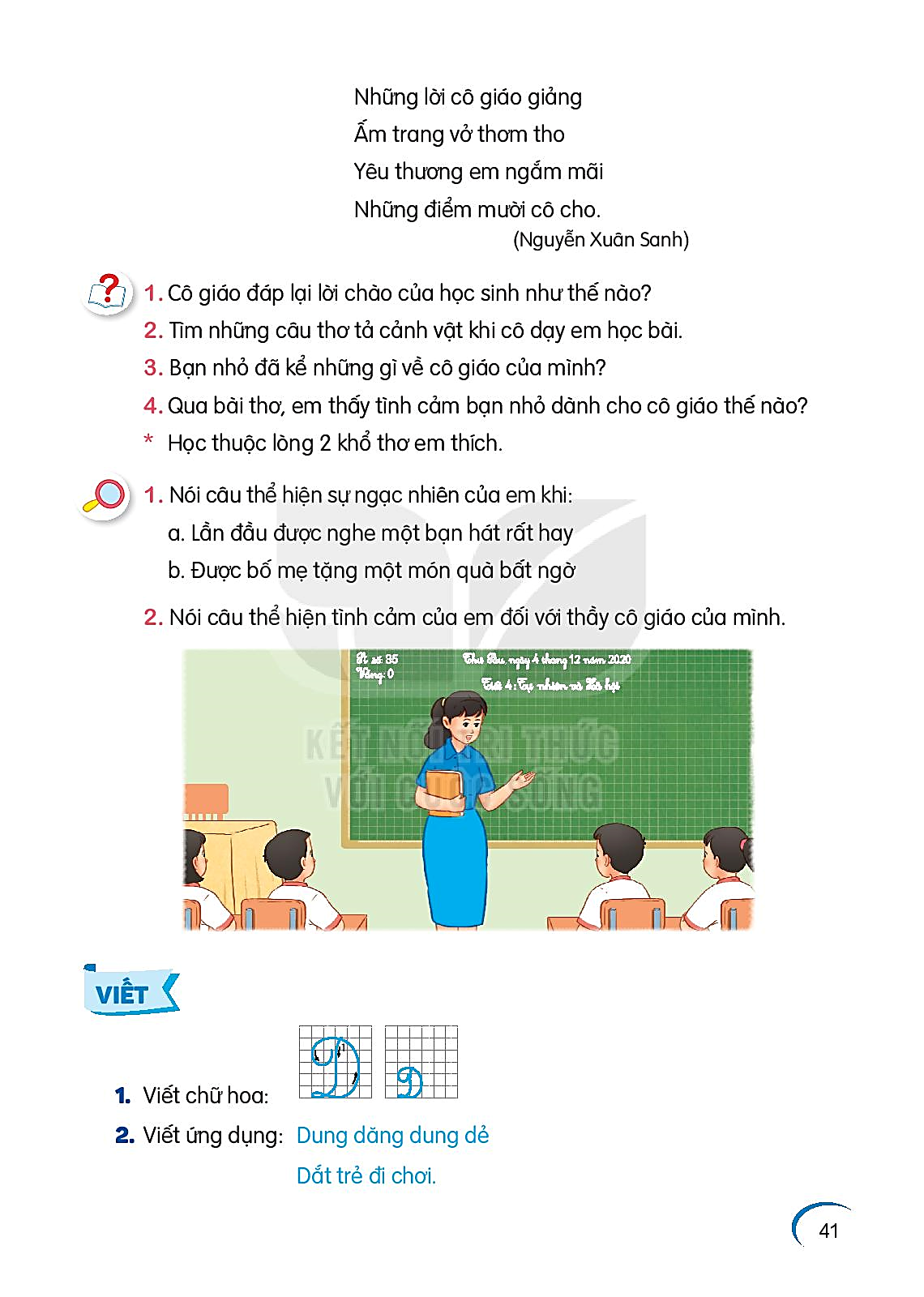 TRẢ LỜI CÂU HỎI
1. Chị lao công làm việc vào những thời gian nào?
Chị lao công làm việc vào đêm hè và đêm đông
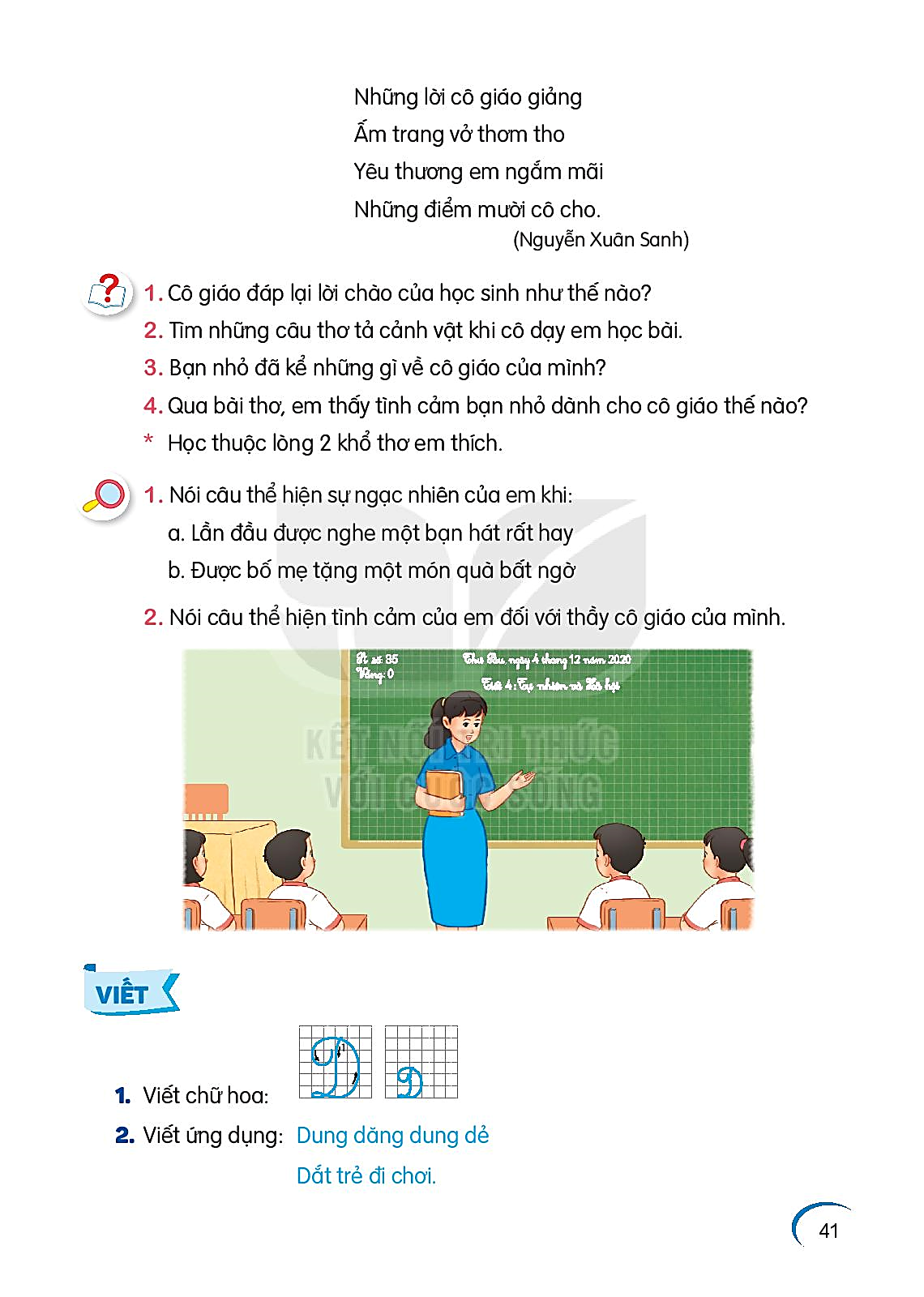 TRẢ LỜI CÂU HỎI
2. Đoạn thơ thứ 2 cho biết công việc của chị lao công vất vả như thế nào?
Những đêm đông
Khi cơn dông
Vừa tắt
Tôi đứng trông
Trên đường lặng ngắt
Chị lao công
Như sắt
Như đồng
Chị lao công 
Đêm đông
Quét rác …
Chị lao công phải làm việc vào lúc đêm khuya, không khí lạnh giá, con đường vắng tanh.
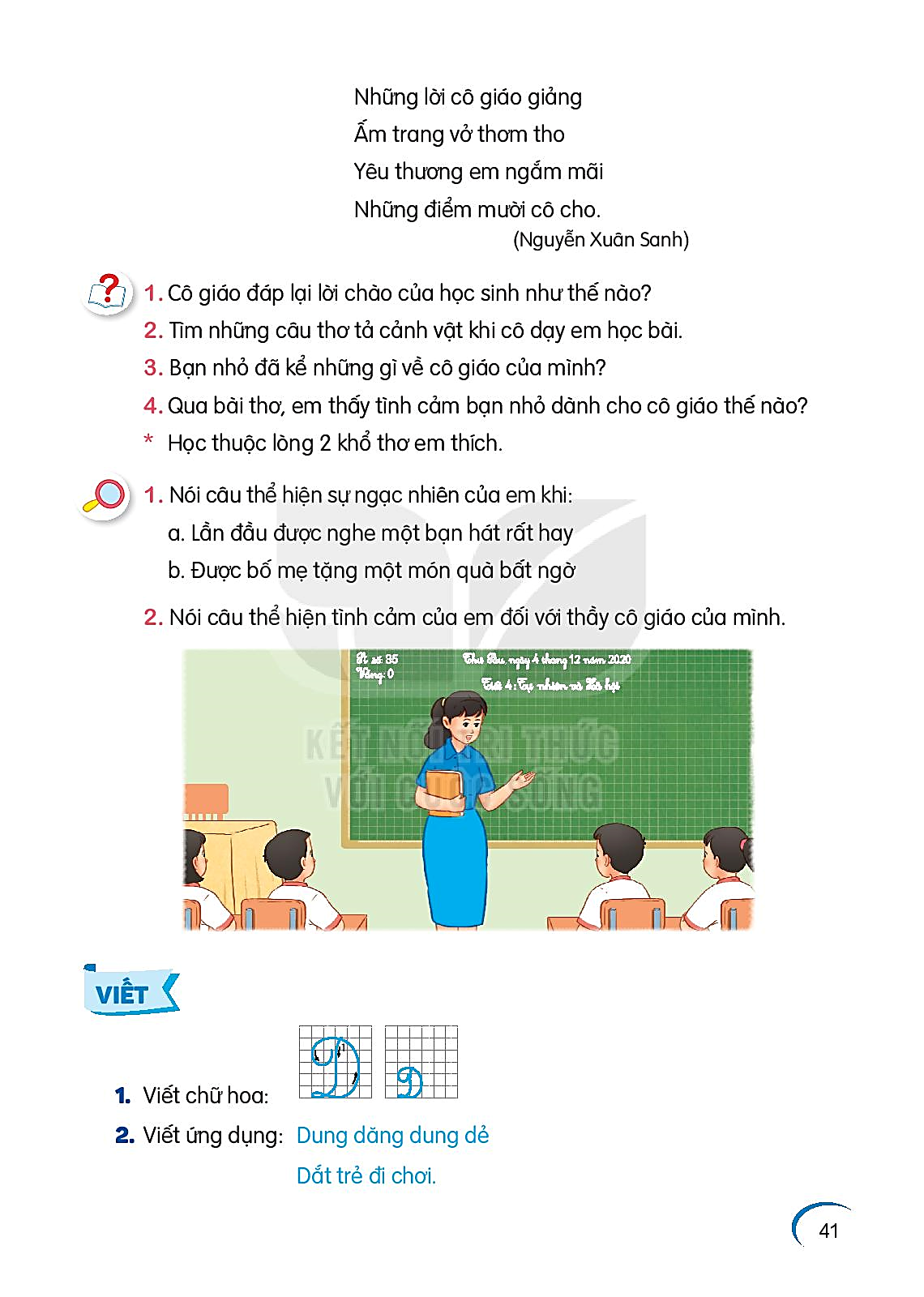 TRẢ LỜI CÂU HỎI
3. Những câu thơ sau nói lên điều gì?
Những đêm hè
Đêm đông gió rét
Tiếng chổi tre
Sớm tối
Đi về
a. sự chăm chỉ của chị lao công
b. niềm tự hào của chị lao công
c. sự thay đổi của thời tiết đêm hè và đêm đông
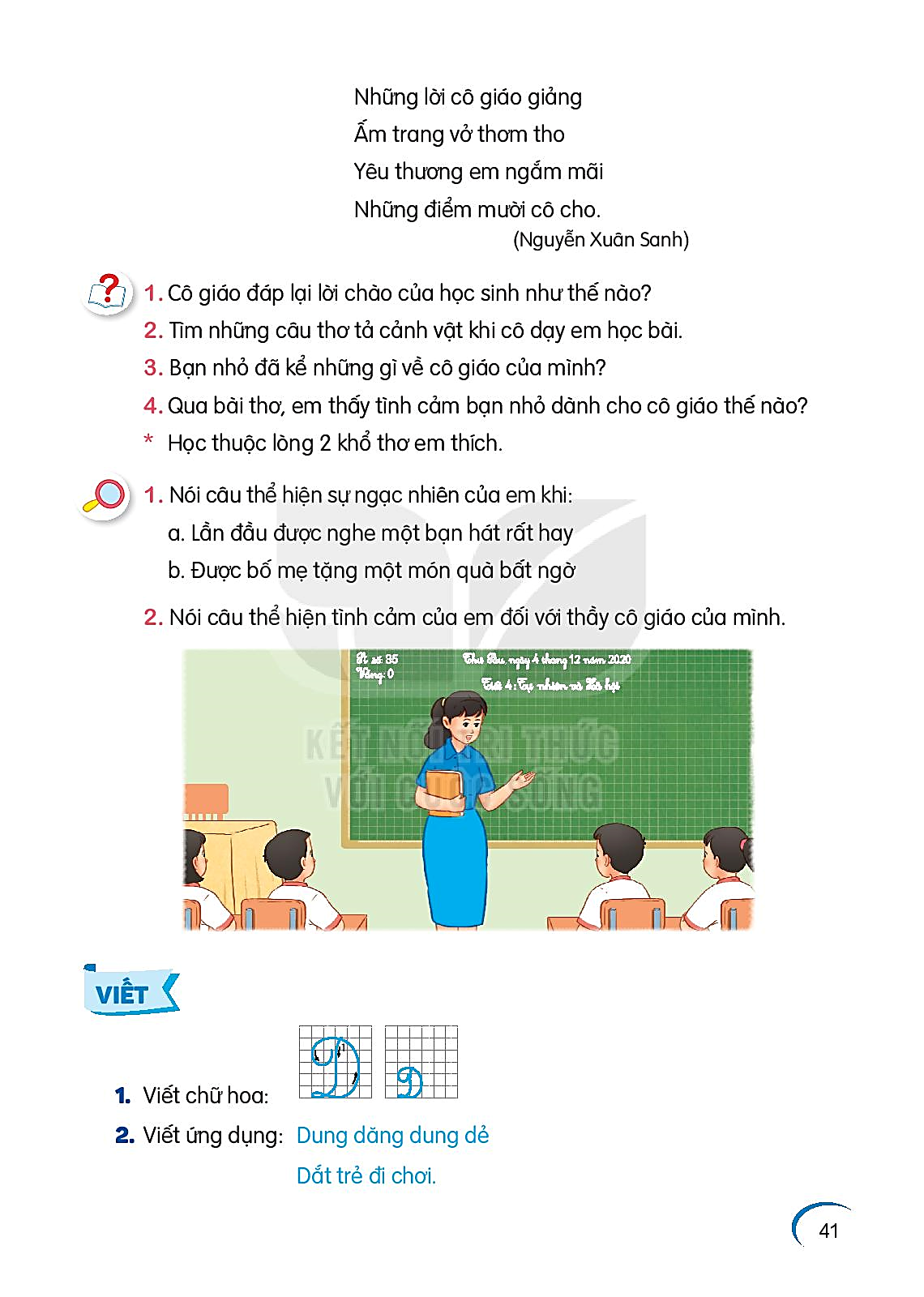 TRẢ LỜI CÂU HỎI
4. Tác giả nhắn nhủ em điều gì qua 3 câu thơ cuối?
Giữ sạch lề
Đẹp lối
Em nghe!
Tác giả muốn nhắn nhủ em giữ gìn đường phố sạch, đẹp
Tiếng chổi tre
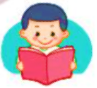 Những đêm hè
Khi ve ve
Đã ngủ
Tôi lắng nghe
Trên đường Trần Phú
Tiếng chổi tre
Xao xác
Hàng me
Tiếng chổi tre
Đêm hè
Quét rác…
Những đêm đông
Khi cơn dông
Vừa tắt
Tôi đứng trông
Trên đường lặng ngắt
Chị lao công
Như sắt
Như đồng
Chị lao công 
Đêm đông
Quét rác …
Nhớ em nghe
Tiếng chổi tre
Chị quét
Những đêm hè
Đêm đông gió rét
Tiếng chổi tre
Sớm tối
Đi về
Giữ sạch lề
Đẹp lối
Em nghe!
(Tố Hữu)
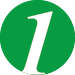 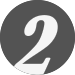 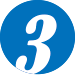 Luyện tập
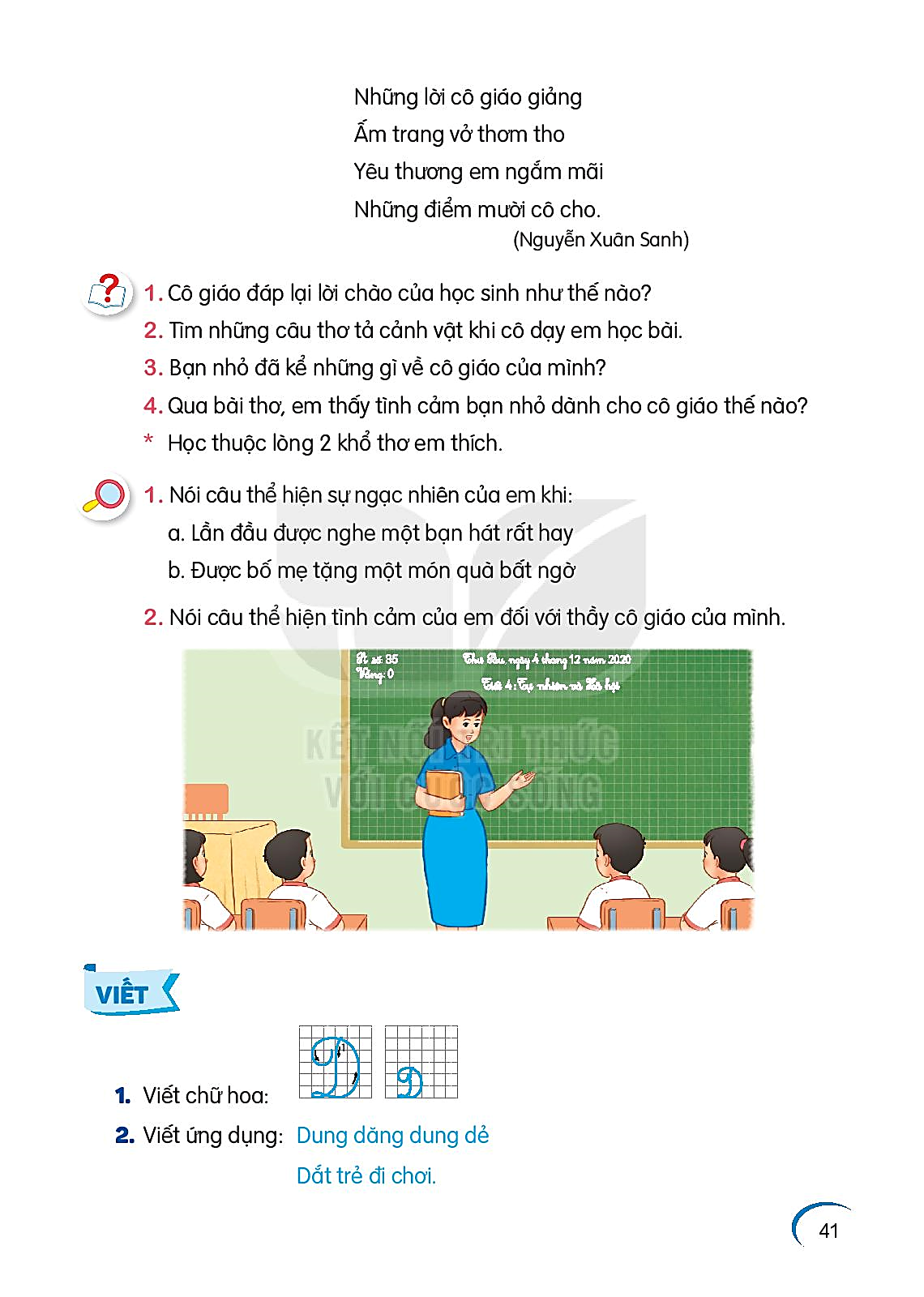 1. Trong đoạn thơ thứ nhất, từ nào miêu tả âm thanh của tiếng chổi tre?
Những đêm hè
Khi ve ve
Đã ngủ
Tôi lắng nghe
Trên đường Trần Phú
Tiếng chổi tre
Xao xác
Hàng me
Tiếng chổi tre
Đêm hè
Quét rác…
Luyện tập
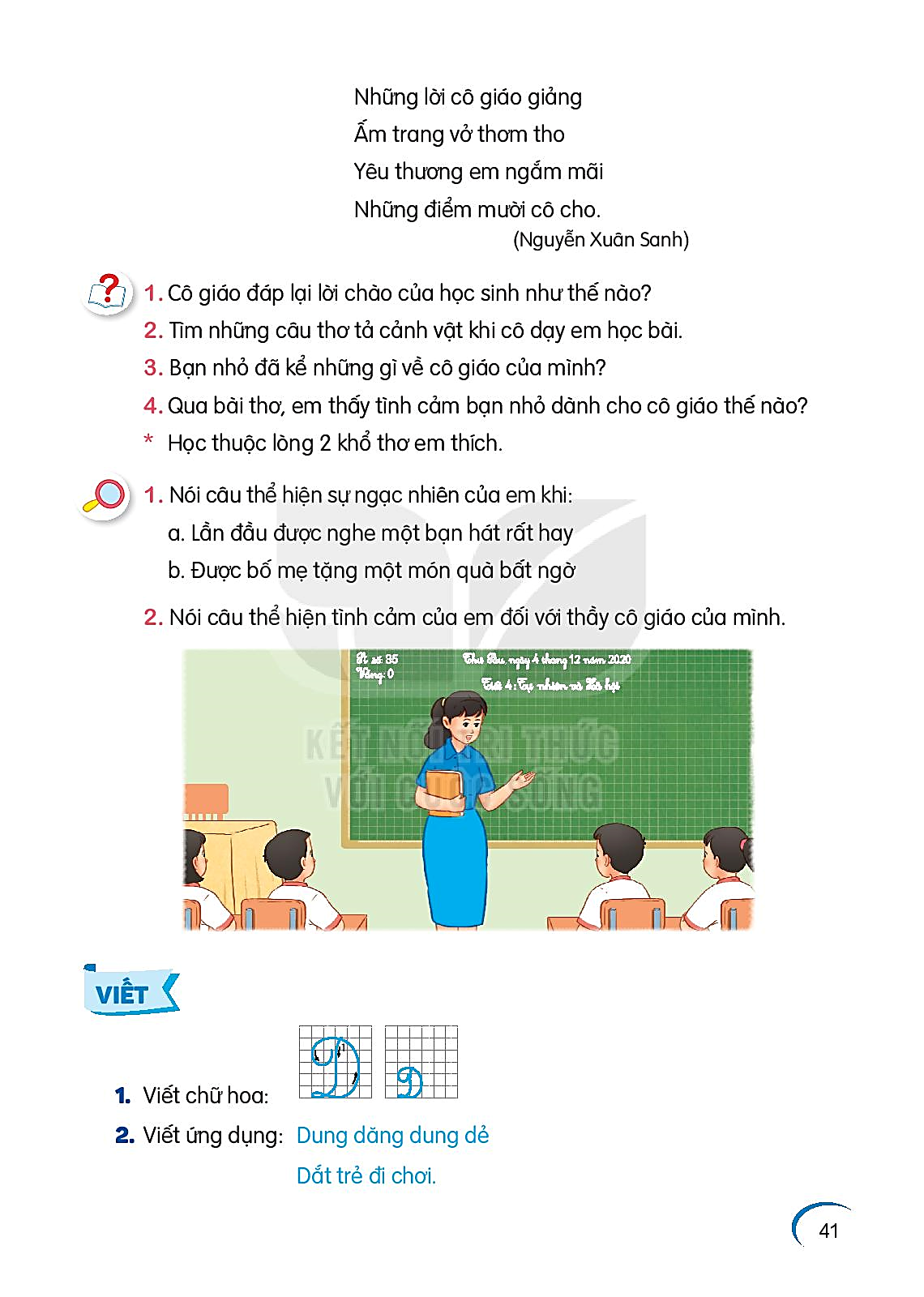 2. Thay tác giả, nói lời cảm ơn đối với chị lao công.
Em rất biết ơn chị vì chị đã giúp đường phố sạch sẽ.
BÀI 13
BÀI 13
TIẾNG CHỔI TRE
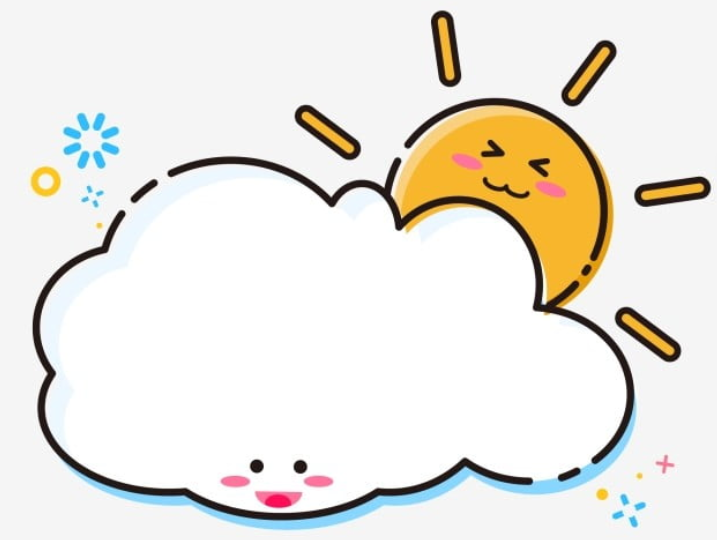 TIẾT 3
VIẾT
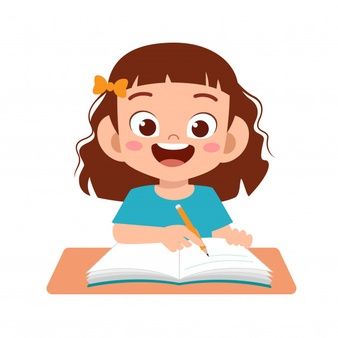 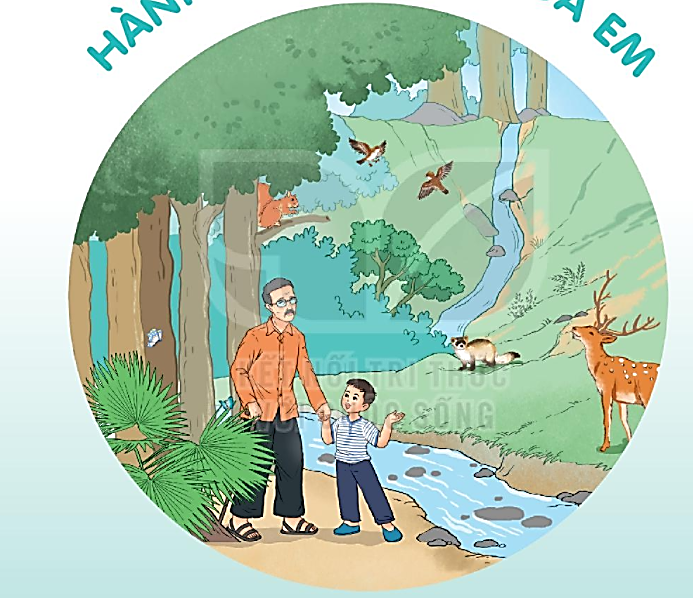 CHỮ HOA X
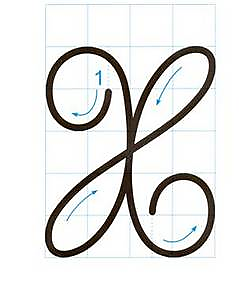 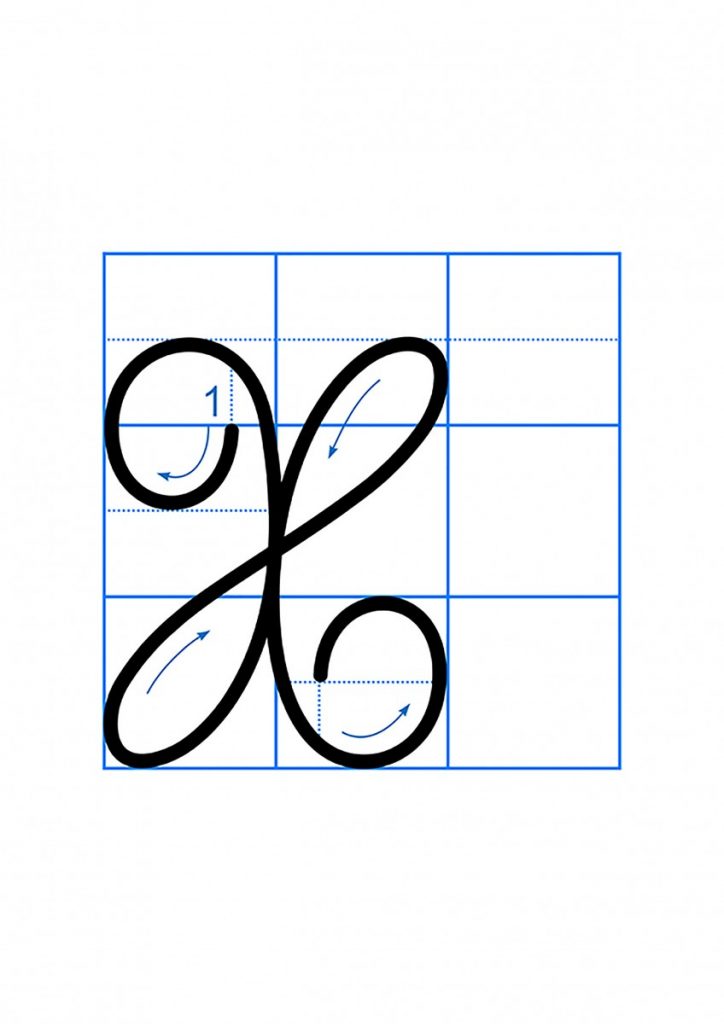 Viết chữ hoa X (Cỡ vừa)
Viết chữ hoa X (Cỡ nhỏ)
BÀI 13
BÀI 13
HẠT GIỐNG NHỎ
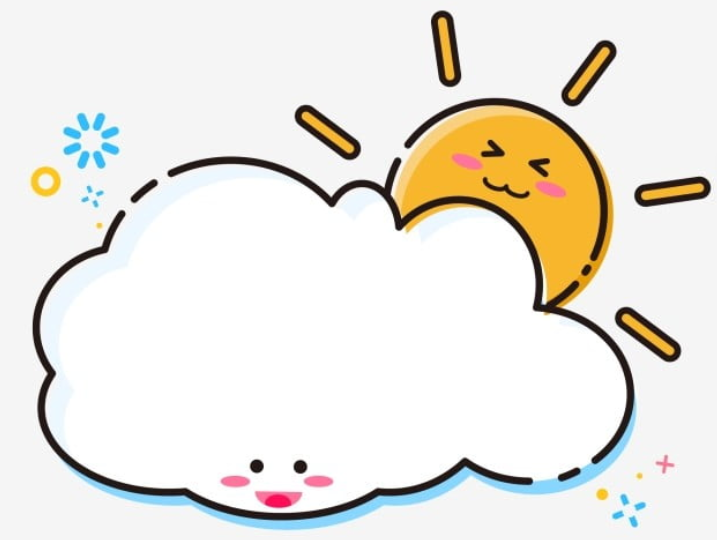 Tuyển tập truyện, thơ, câu đố Mầm non
TIẾT 4
NÓI VÀ NGHE
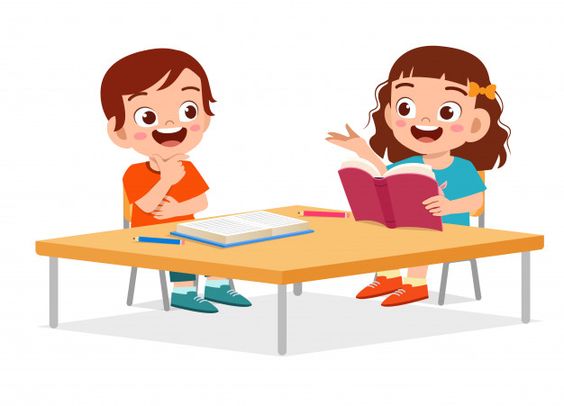 Hạt giống nhỏ
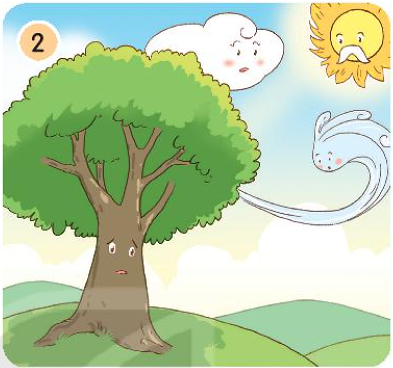 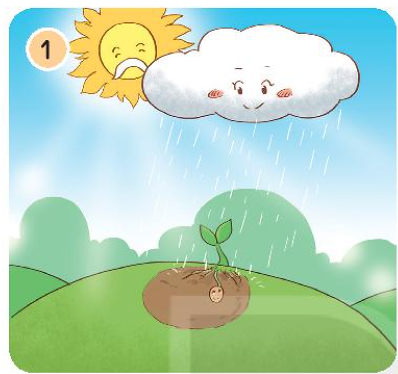 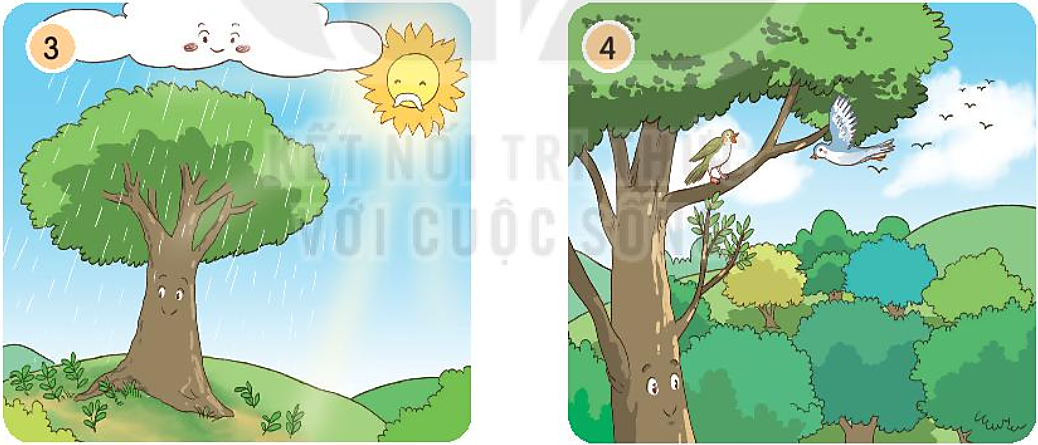 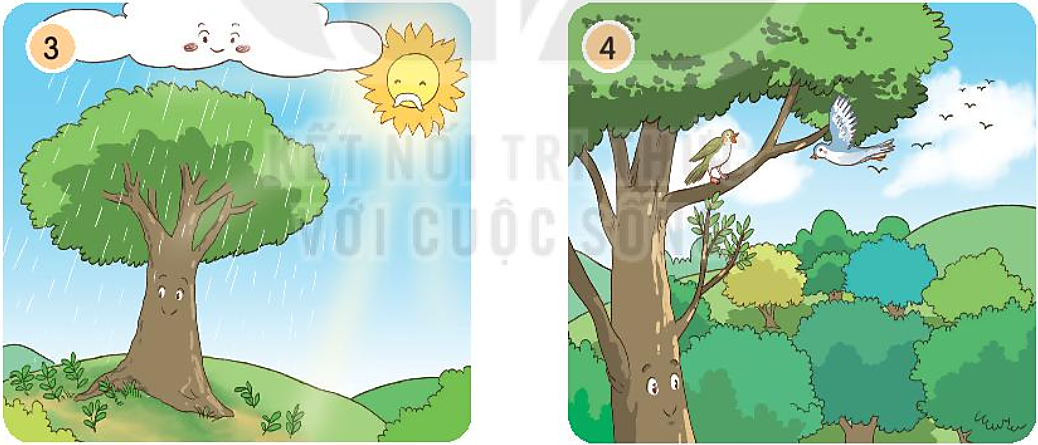 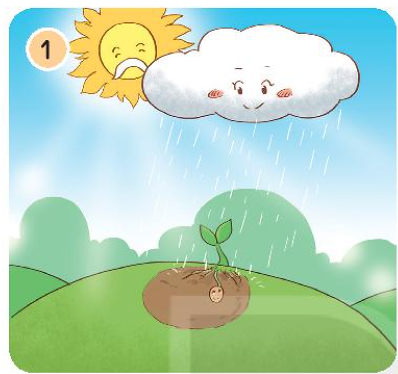 Nhờ đâu hạt giống nhỏ trở thành một cái cây cao, to, khoẻ mạnh?
- Nhờ cô mây tưới nước
- Nhờ ông mặt trời sưởi ấm
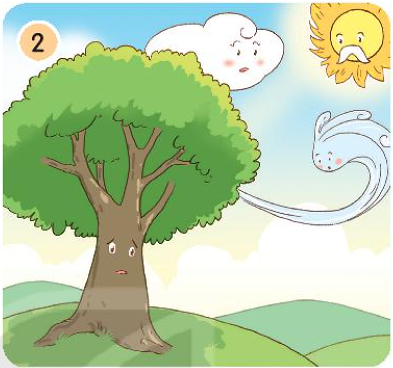 Sống trên đồi vắng, cây mong muốn điều gì?
-> Cây muốn có những cây khác làm bạn.
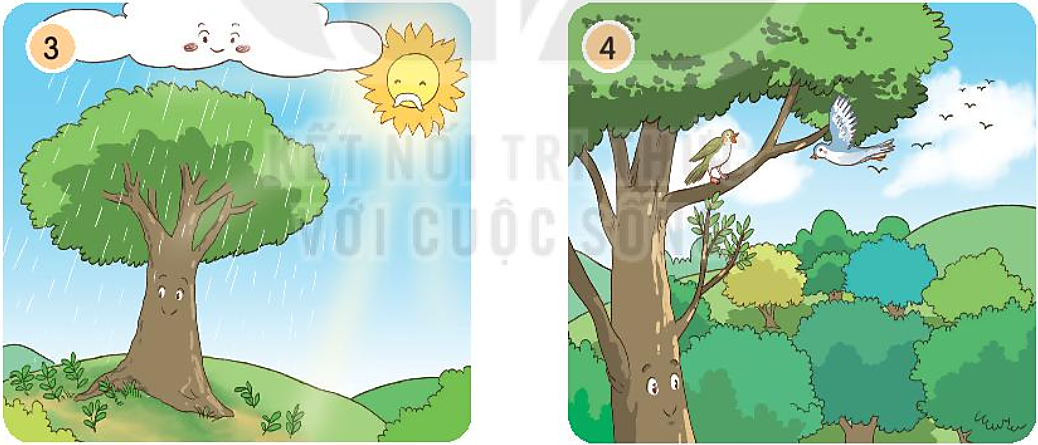 Bằng cách nào mong muốn của cây được thực hiện?
-> Chị gió kiếm hạt giống.
     Cô mây tưới mát.
     Ông mặt trời sưởi ấm.
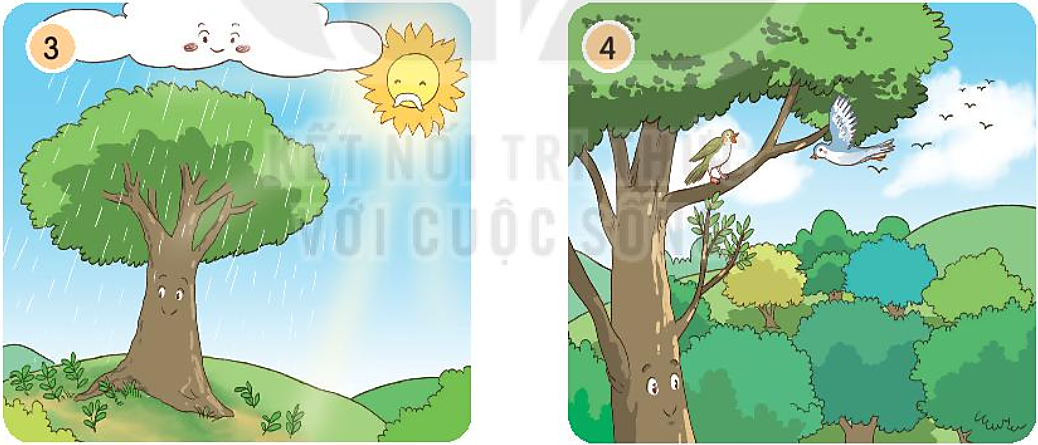 Quả đồi vắng đã thay đổi như thế nào?
-> Quả đồi có nhiều cây xanh và chim chóc.
Hạt giống nhỏ
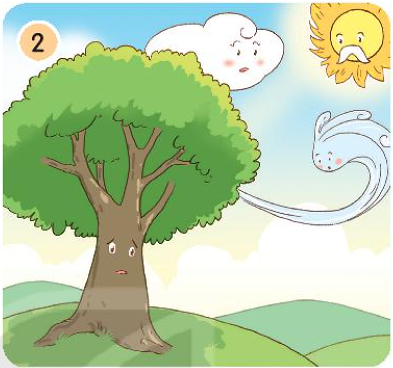 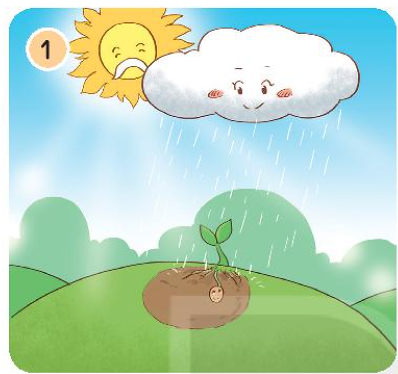 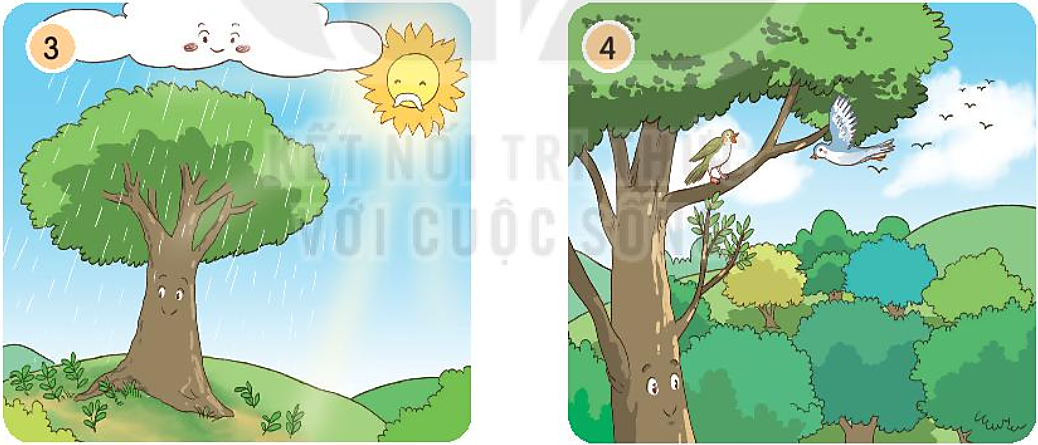 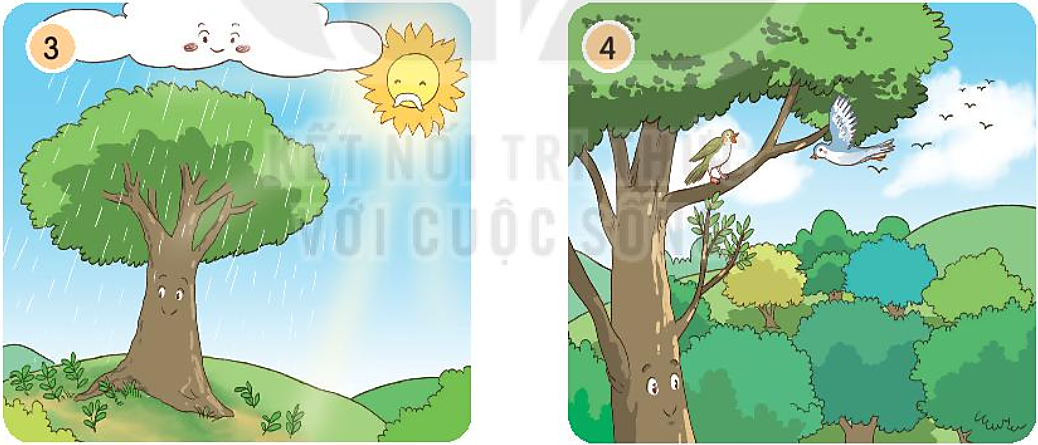 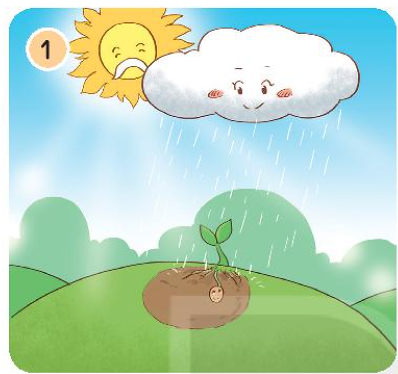 Nhờ đâu hạt giống nhỏ trở thành một cái cây cao, to, khoẻ mạnh?
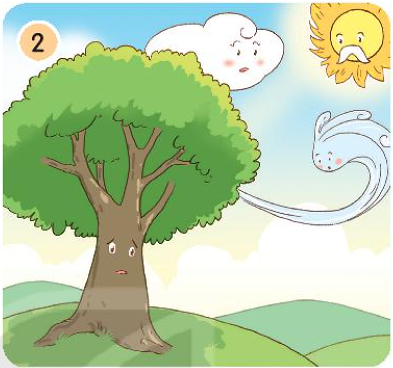 Sống trên đồi vắng, cây mong muốn điều gì?
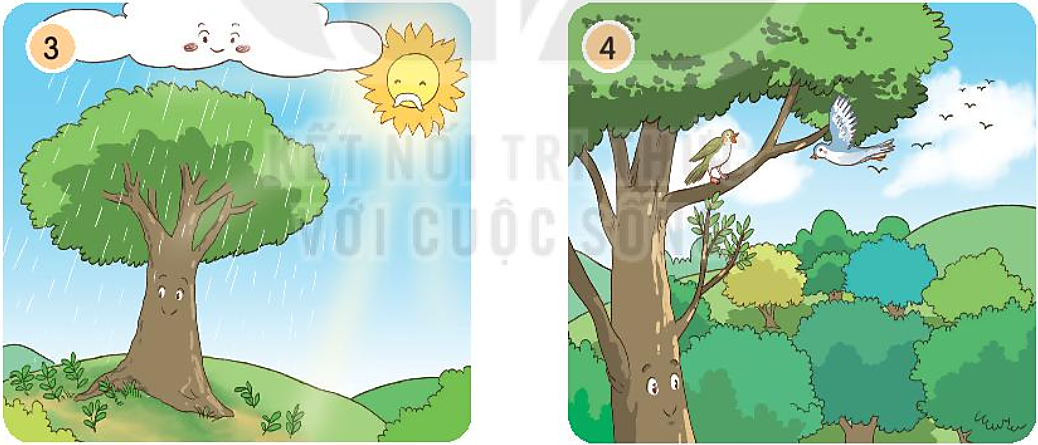 Bằng cách nào mong muốn của cây được thực hiện?
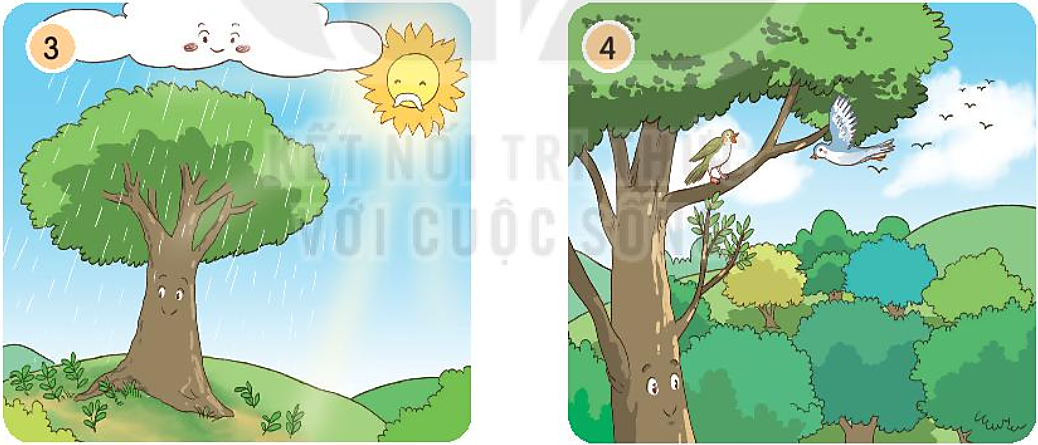 Quả đồi vắng đã thay đổi như thế nào?